CHÀO MỪNG CÁC EM
ĐẾN VỚI TIẾT HỌC
Quan sát tranh và trả lời câu hỏi
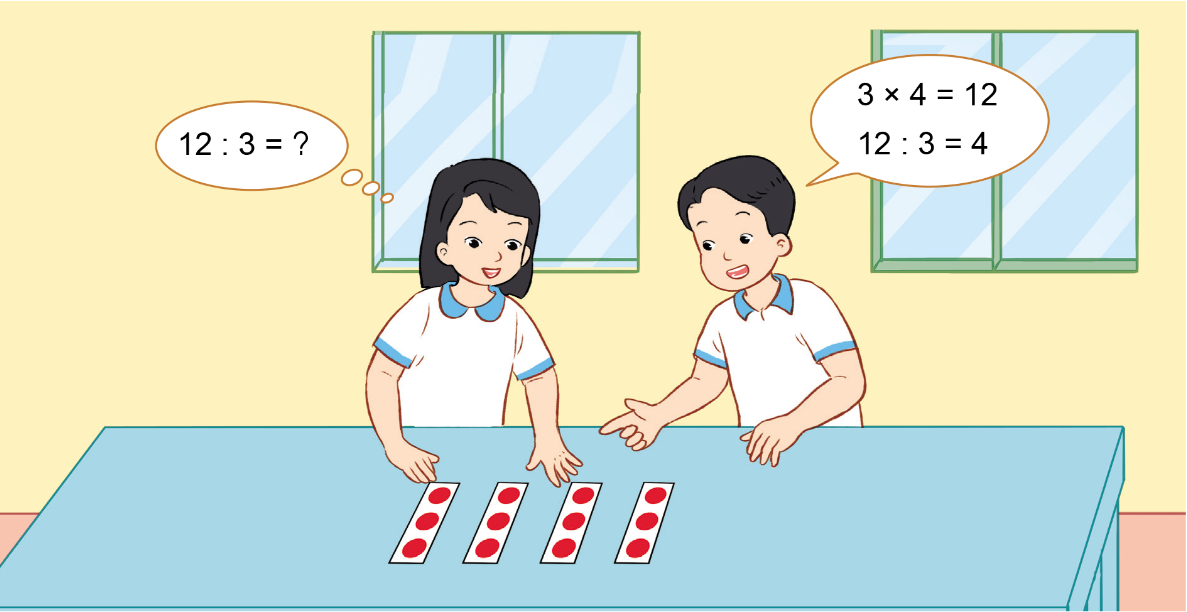 Chia đều 12 hình tròn cho mỗi bạn 3 hình tròn. Có mấy bạn được chia?
Có 4 bạn
BẢNG CHIA 3
(2 TIẾT)
Thành lập bảng chia bằng cách nào mất ít thời gian?
Dựa vào bảng nhân 3.
BẢNG CHIA 3
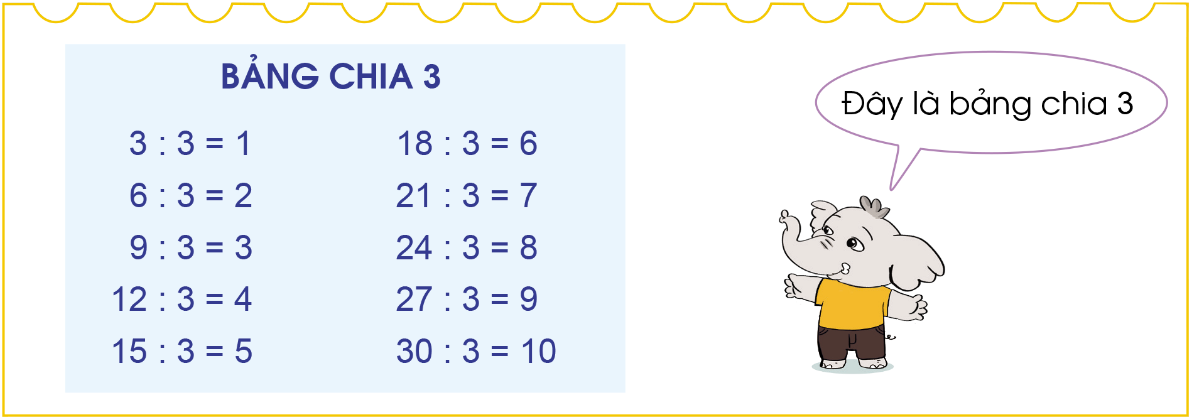 Chia đều 12 hình tròn cho mỗi bạn 3 hình tròn. Hỏi có mấy bạn được chia?
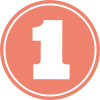 Tính nhẩm
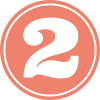 Tính
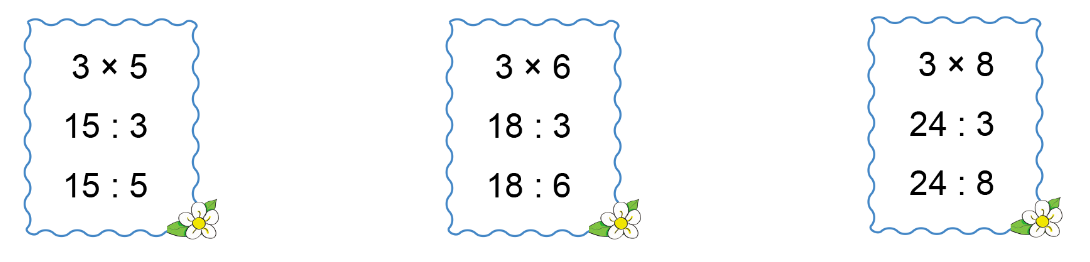 Kết quả
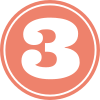 Chọn kết quả đúng với mỗi phép tính
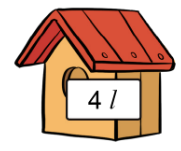 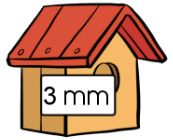 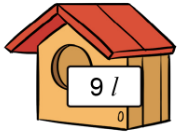 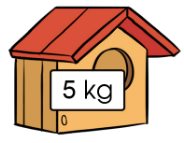 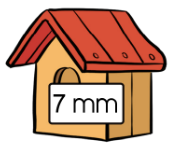 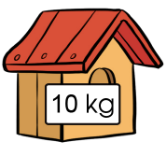 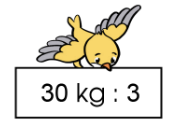 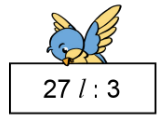 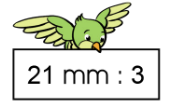 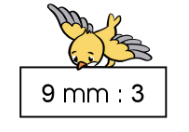 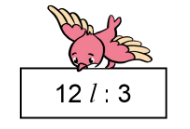 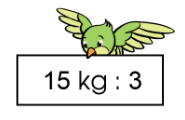 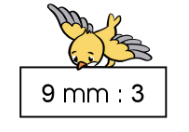 Kết quả
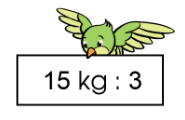 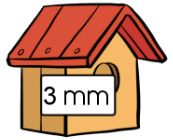 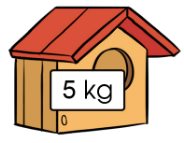 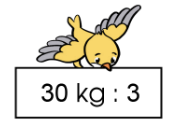 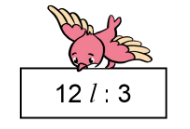 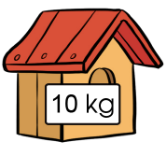 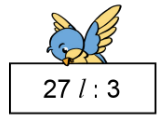 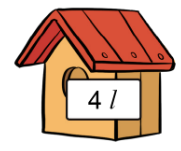 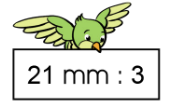 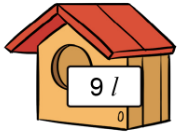 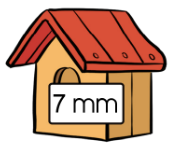 Nhím con giúp mẹ mang 18 quả táo về nhà. Mỗi chuyến nhím mang được 3 quả táo. Hỏi nhím con phải đi mấy chuyến để mang được hết số táo về nhà?
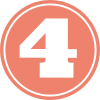 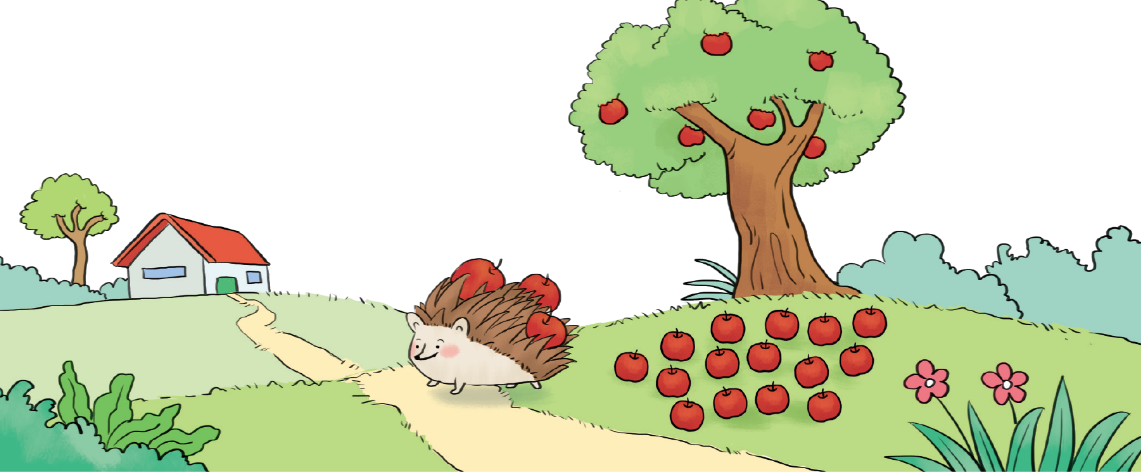 Bài giải
Bài tập: Số?
a) Chia đều 18 quả điều thành 3 phần, mỗi phần có … quả điều.
6
b) Có 18 quả điều chia thành các phần, mỗi phần có 2 quả.
Có tất cả …. phần.
9
HƯỚNG DẪN VỀ NHÀ
Đọc trước bài: Bảng chia 4
Hoàn thành bài tập trong SBT
Ôn lại kiến thức đã học
CẢM ƠN CÁC EM ĐÃ LẮNG NGHE BÀI GIẢNG